CHÀO MỪNG TẤT CẢ CÁC EM ĐẾN VỚI TIẾT HỌC!
KHỞI ĐỘNG
Xét bài toán cổ sau:
Một đàn em nhỏ đứng bên sông 
To nhỏ bàn nhau chuyện chia hồng
Mỗi người năm trái thừa năm trái
Mỗi người sáu trái một người không
Hỡi người bạn trẻ đang dừng bước
Có mấy em thơ, mấy trái hồng?
Làm thế nào để tính được số em nhỏ (em thơ) và số trái hồng?
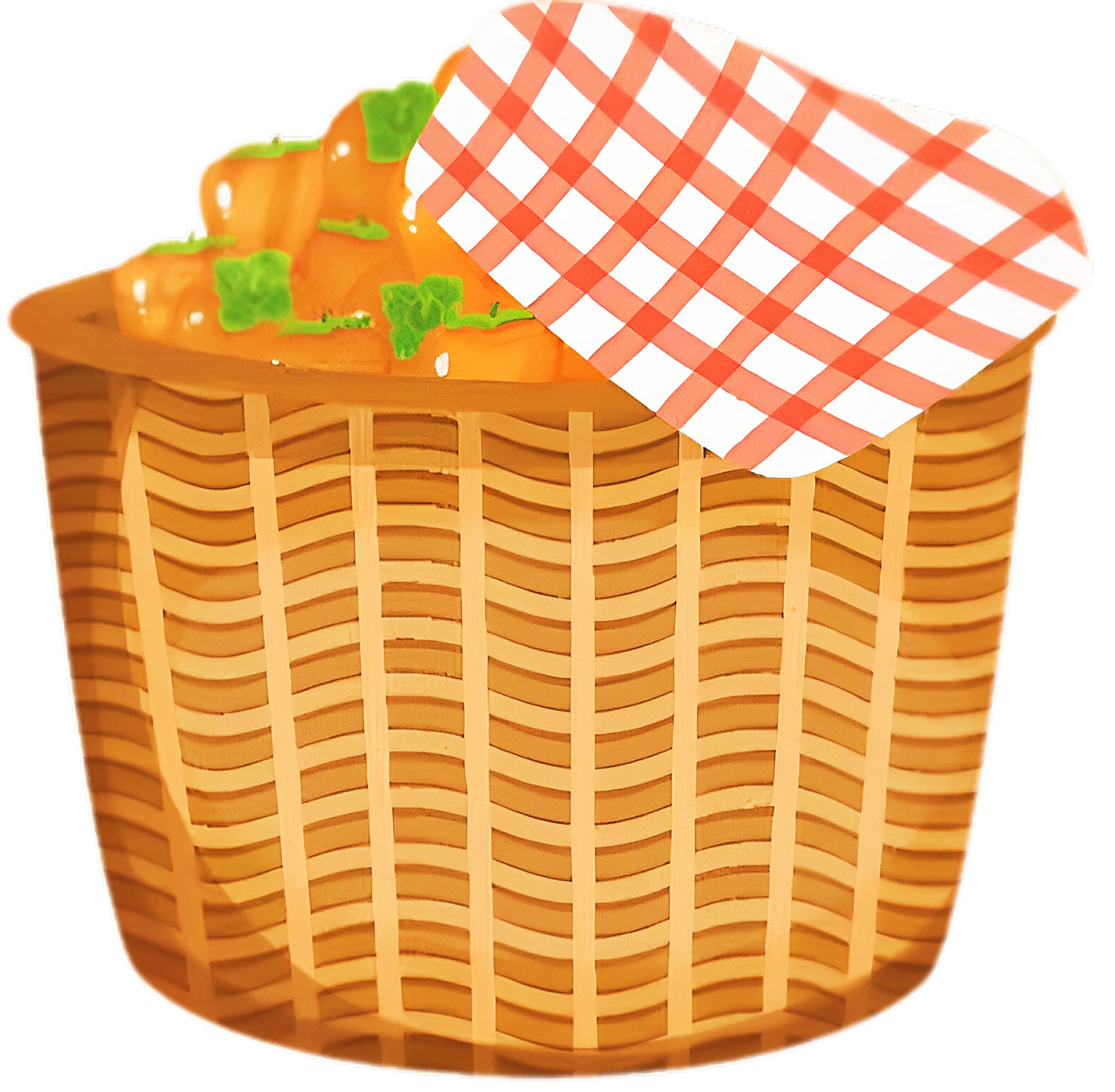 CHƯƠNG 1. PHƯƠNG TRÌNH VÀ 
HỆ HAI PHƯƠNG TRÌNH
BÀI 2. PHƯƠNG TRÌNH BẬC NHẤT 
HAI ẨN VÀ HỆ HAI PHƯƠNG TRÌNH BẬC NHẤT HAI ẨN
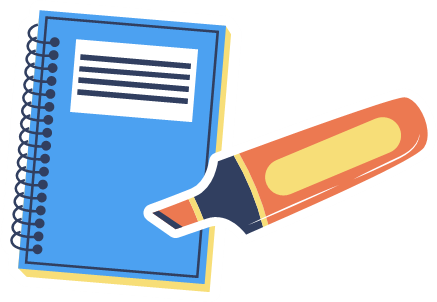 NỘI DUNG BÀI HỌC
1. Phương trình bậc nhất hai ẩn
2. Hệ hai phương trình bậc nhất hai ẩn
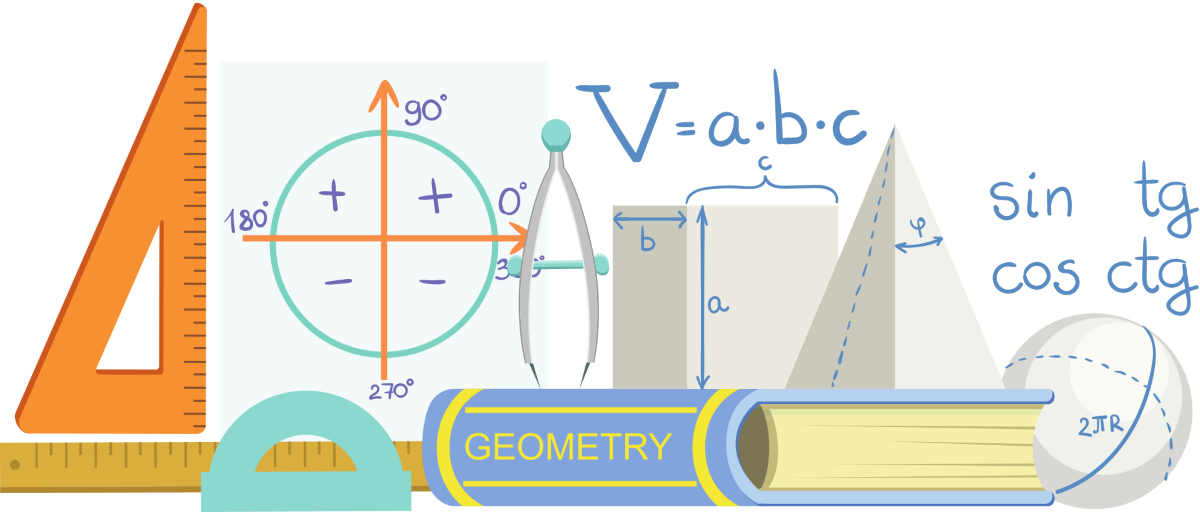 1. PHƯƠNG TRÌNH 
BẬC NHẤT HAI ẨN
Giải:
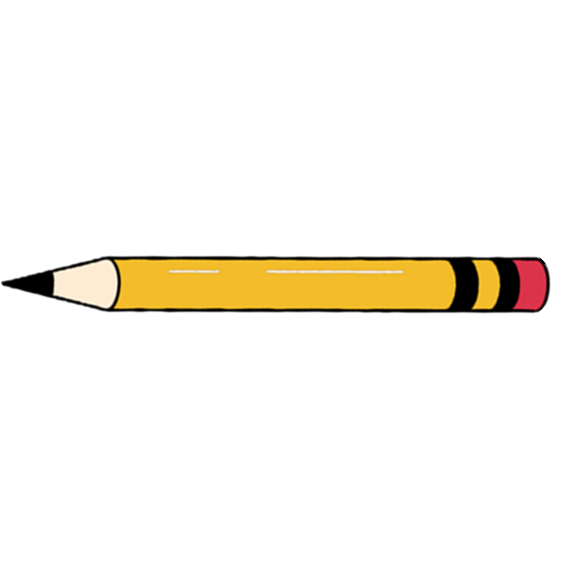 Giải:
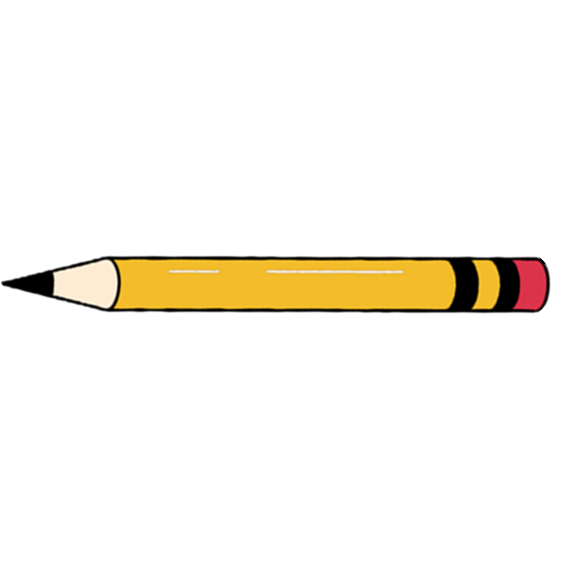 Định nghĩa:
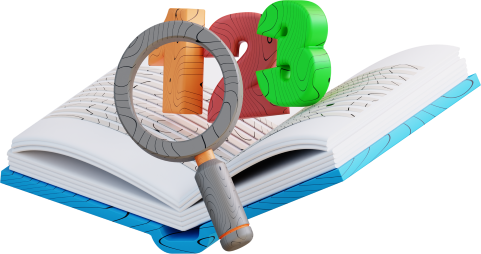 Ví dụ 1.
Giải:
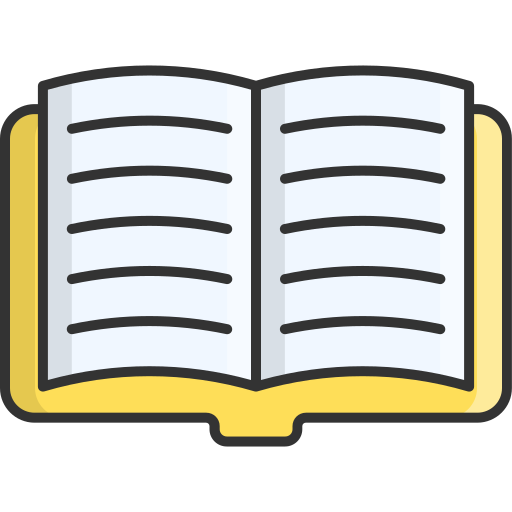 Ví dụ 2.
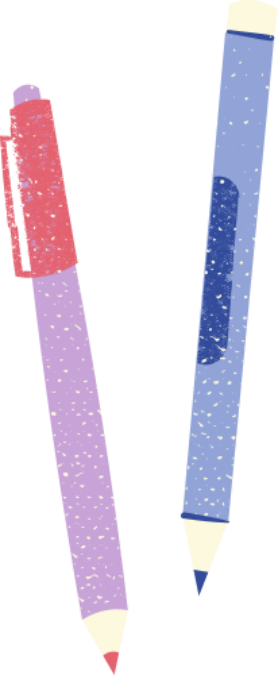 Giải:
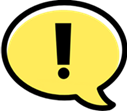 Chú ý
Ví dụ 3.
Giải:
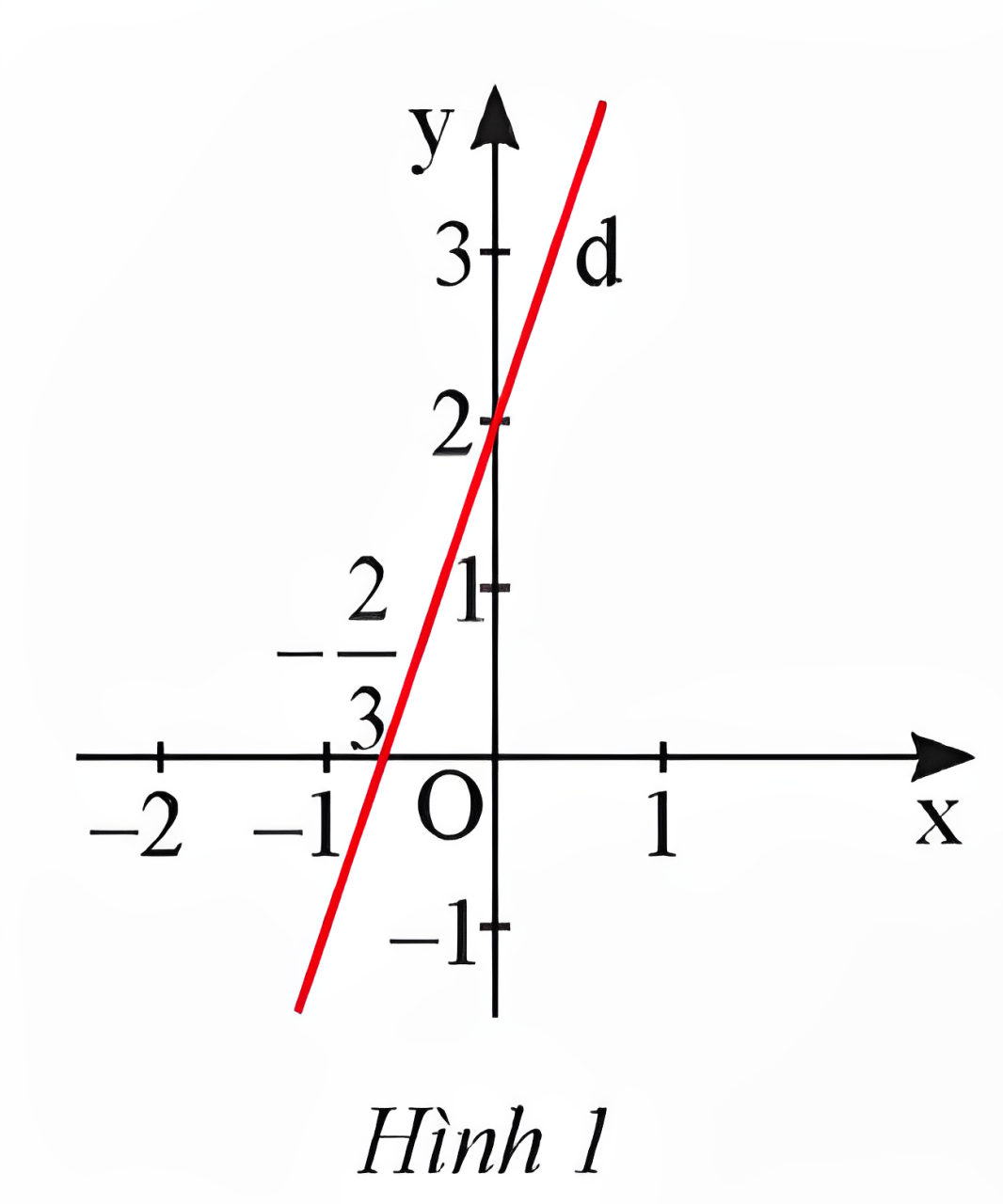 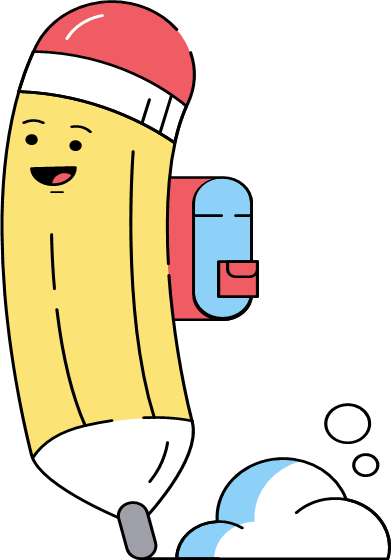 Ví dụ 3.
Giải:
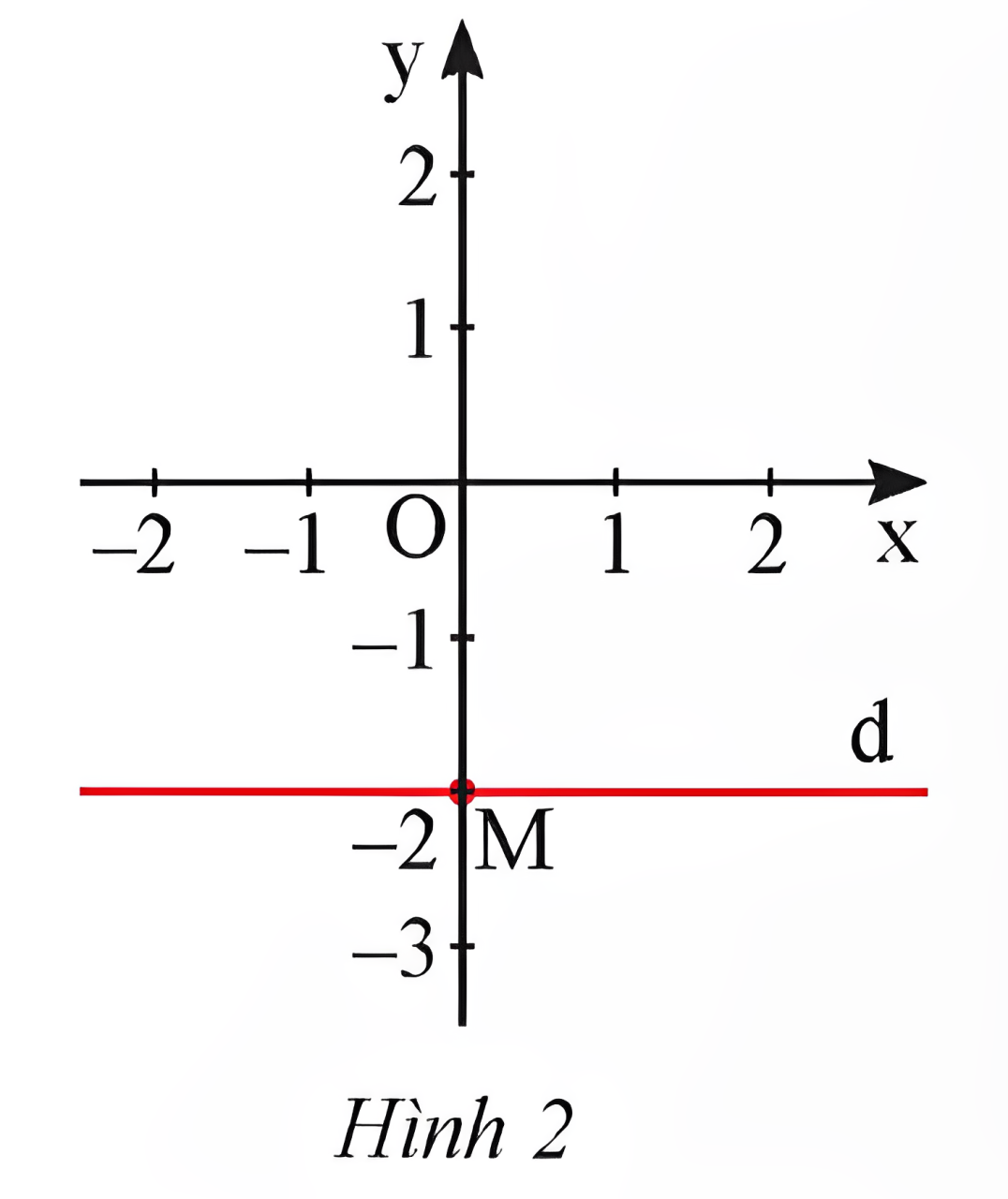 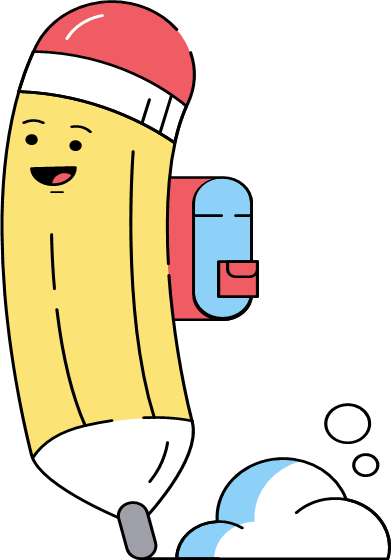 Ví dụ 3.
Giải:
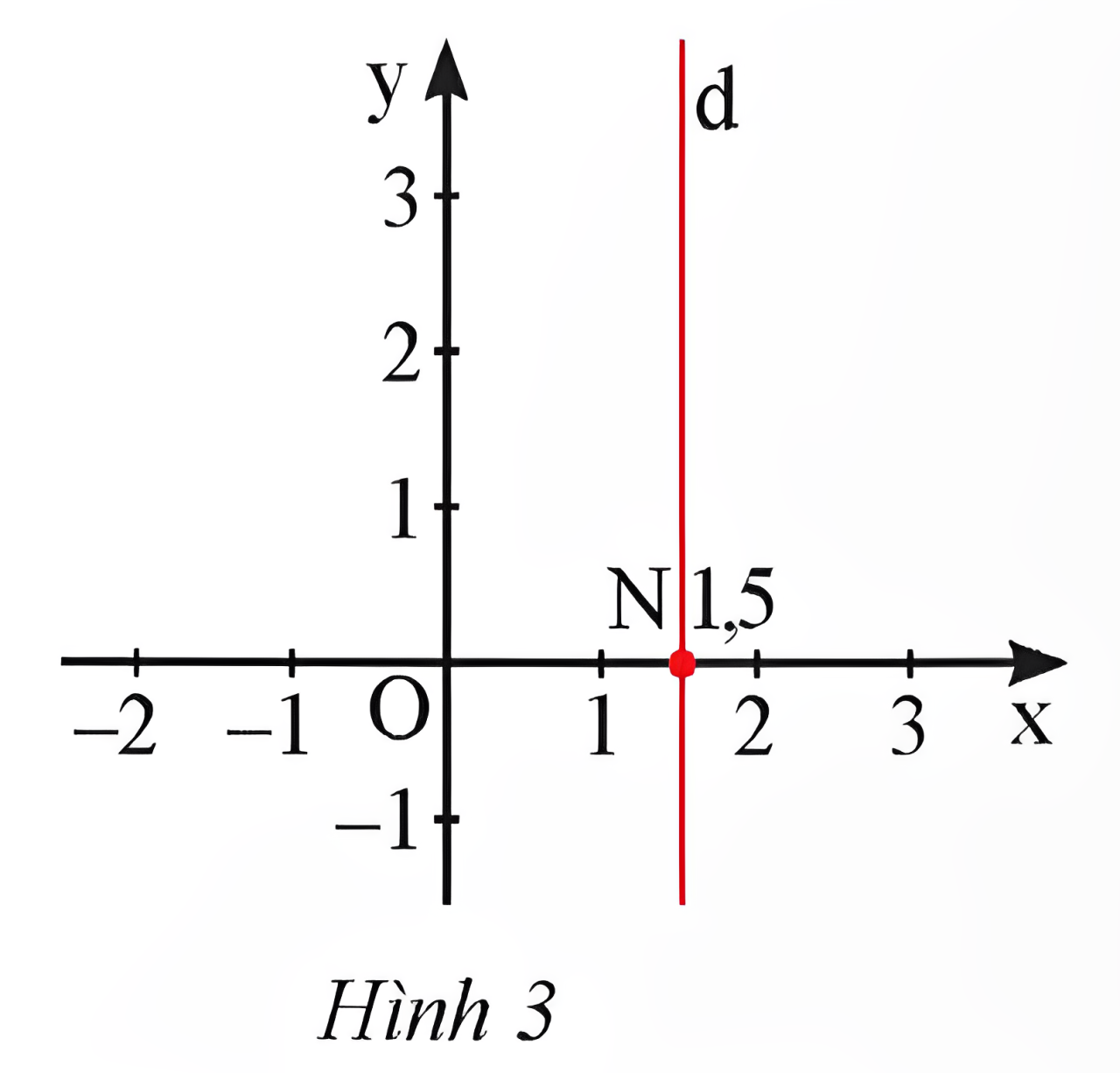 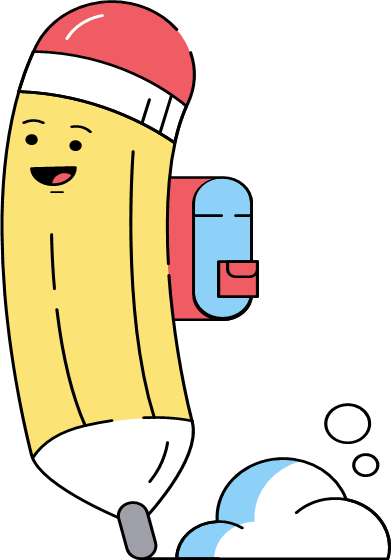 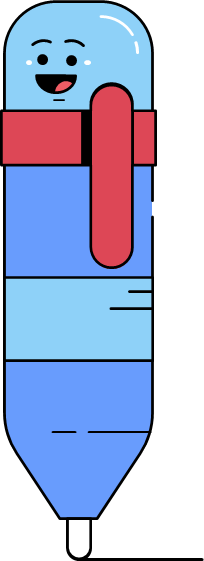 Thực hành 1
Giải:
Thực hành 2
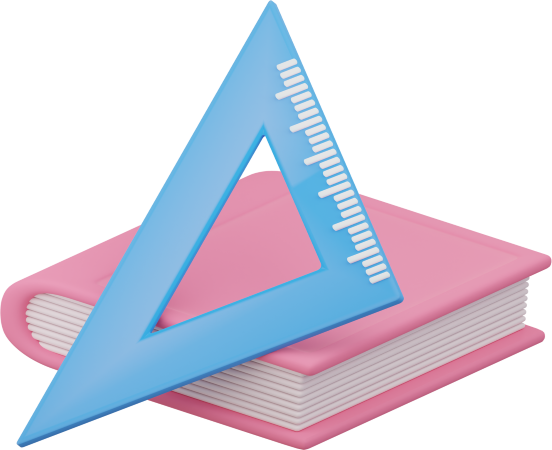 Giải:
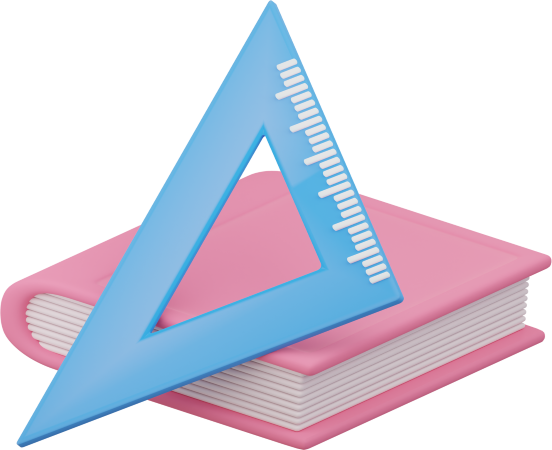 Giải:
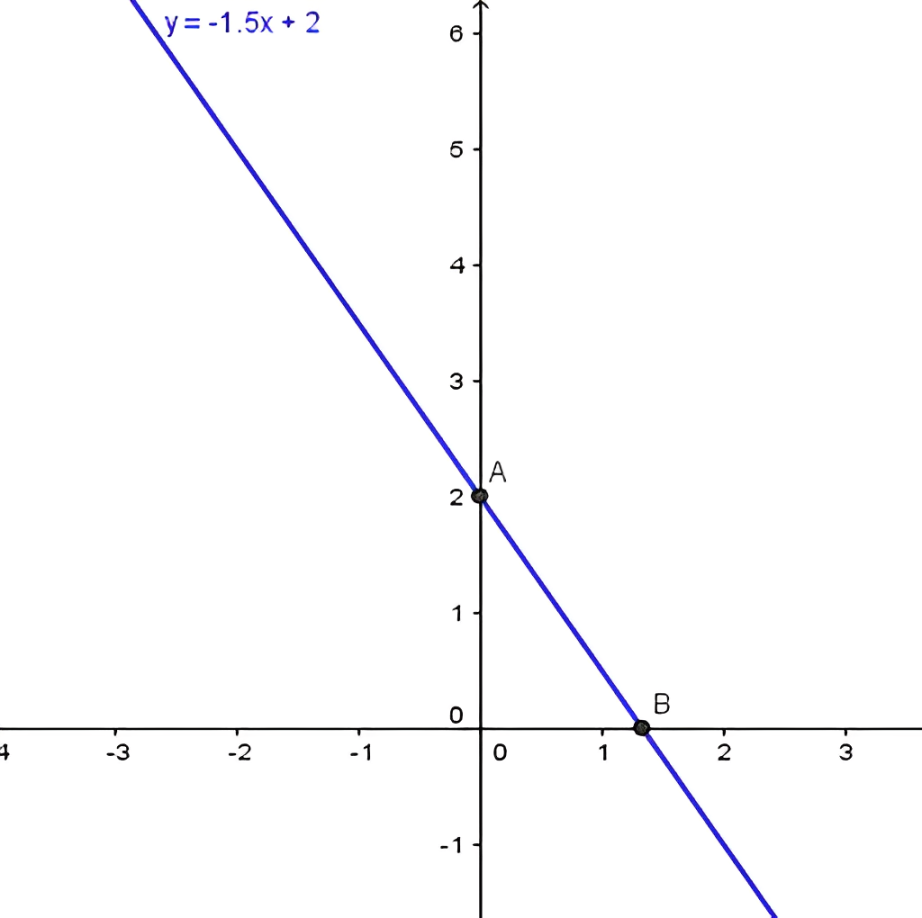 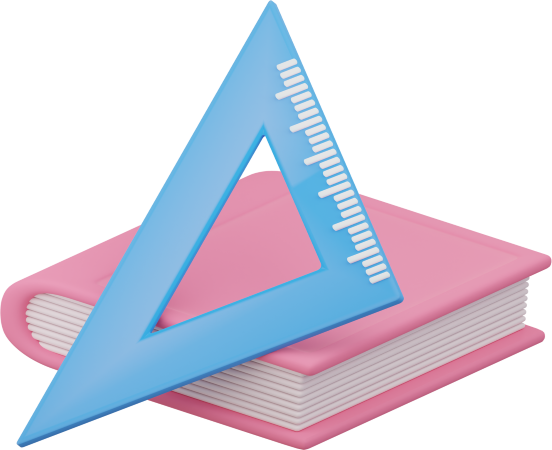 2. HỆ HAI 
PHƯƠNG TRÌNH 
BẬC NHẤT HAI ẨN
Giải:
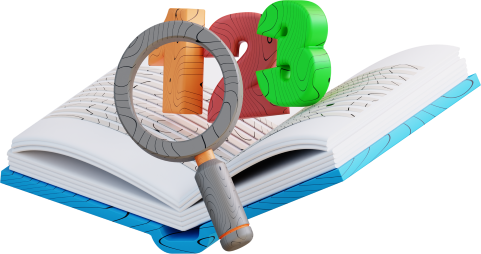 Định nghĩa:
Trong các hệ phương trình sau, hệ phương trình nào là hệ hai phương trình bậc nhất hai ẩn? Xác định các hệ số của mỗi hệ hai phương trình bậc nhất hai ẩn đó.
Ví dụ 4.
Giải:
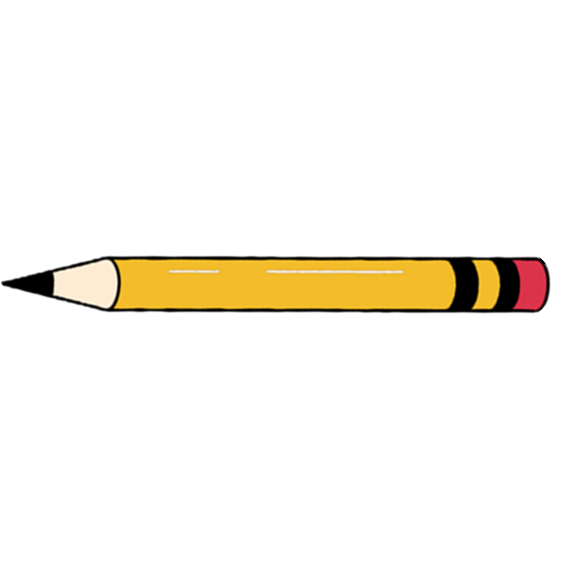 Trong các hệ phương trình sau, hệ phương trình nào là hệ hai phương trình bậc nhất hai ẩn? Xác định các hệ số của mỗi hệ hai phương trình bậc nhất hai ẩn đó.
Ví dụ 4.
Giải:
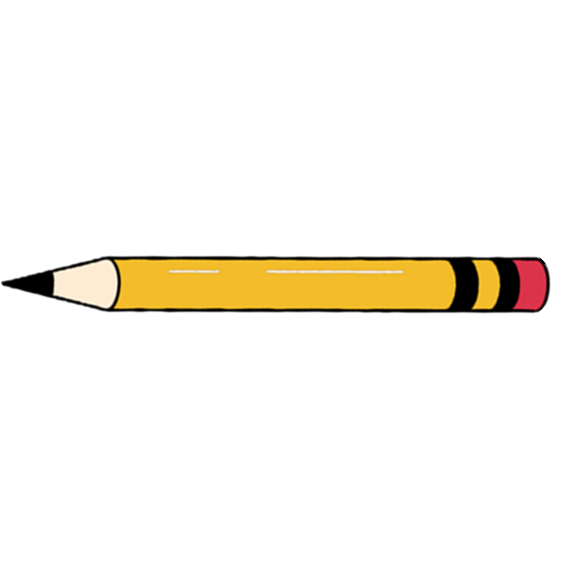 Trong các hệ phương trình sau, hệ phương trình nào là hệ hai phương trình bậc nhất hai ẩn? Xác định các hệ số của mỗi hệ hai phương trình bậc nhất hai ẩn đó.
Ví dụ 4.
Giải:
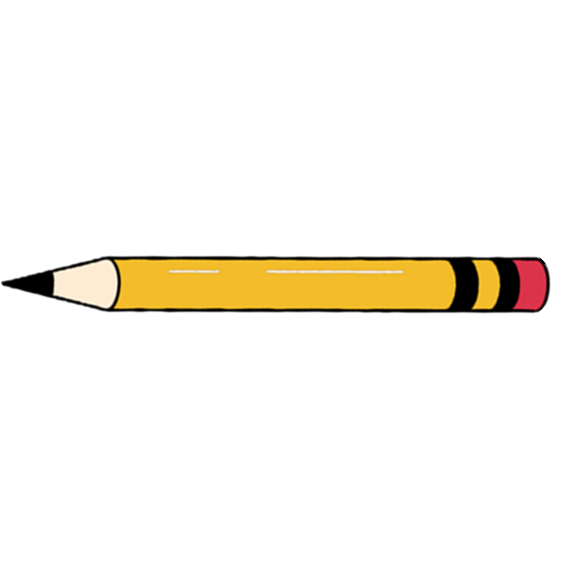 Ví dụ 5.
Giải:
Trong các hệ phương trình sau, hệ phương trình nào là hệ hai phương trình bậc nhất hai ẩn
Thực hành 3
Giải:
Hệ hai phương trình bậc nhất hai ẩn là a) và b).
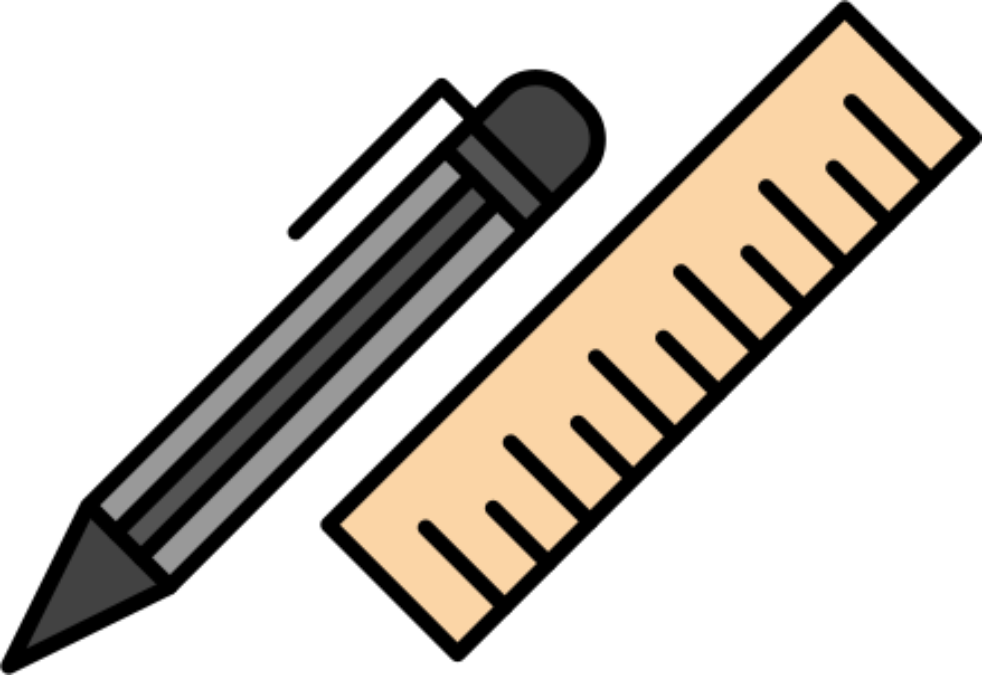 Thực hành 4
Giải:
VẬN DỤNG
Giải:
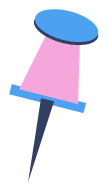 LUYỆN TẬP
CÂU HỎI TRẮC NGHIỆM
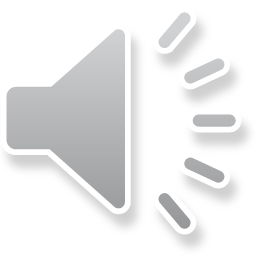 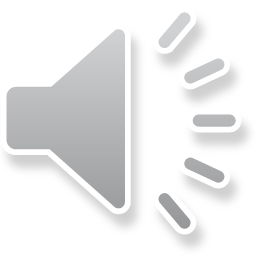 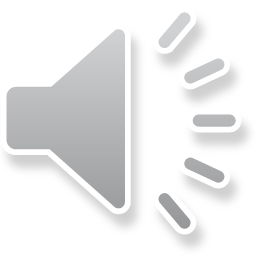 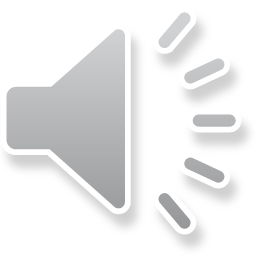 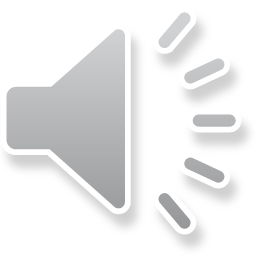 Bài tập
Giải:
Bài tập
Giải:
Giải:
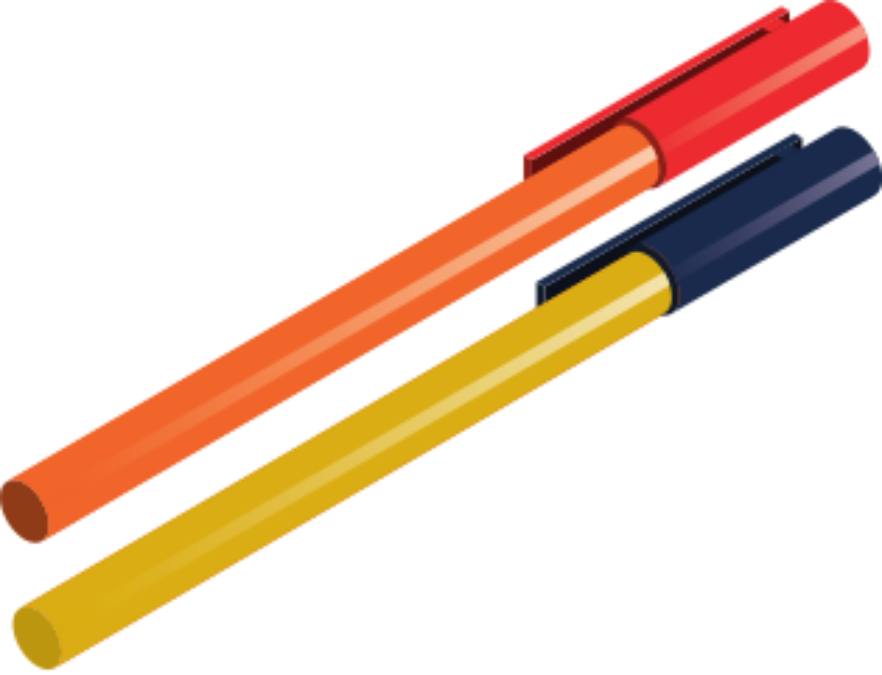 Giải:
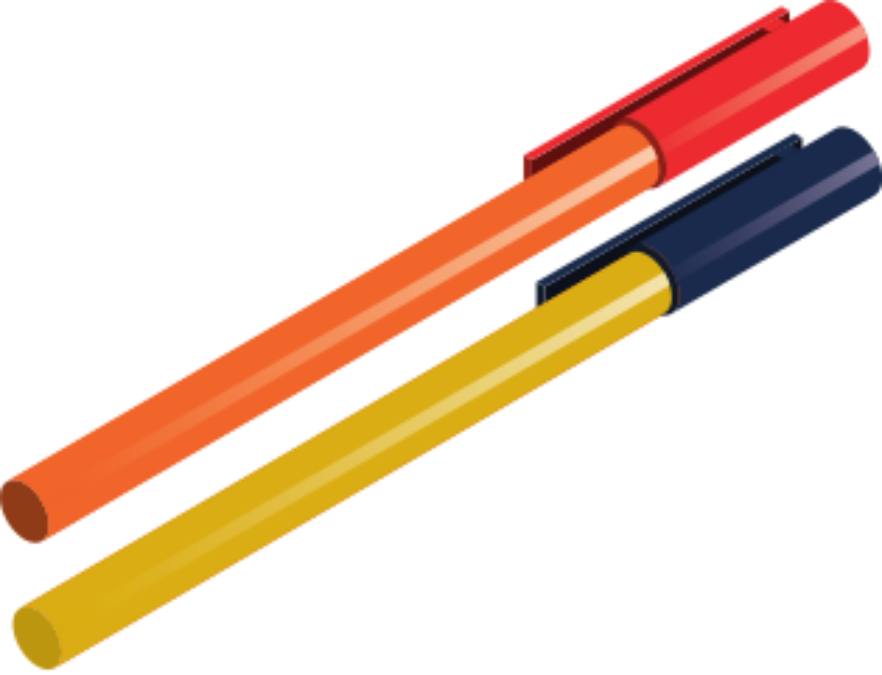 Giải:
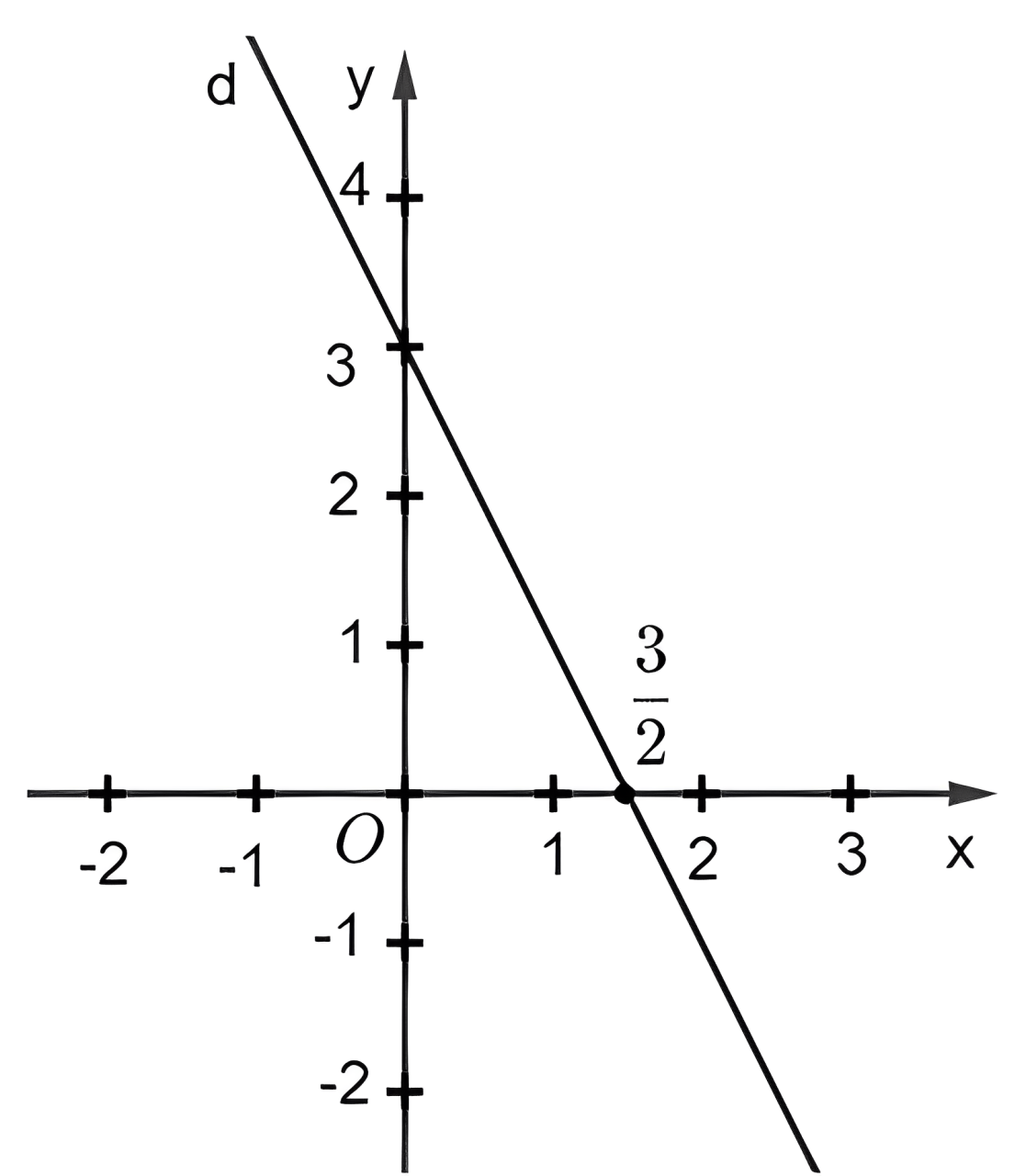 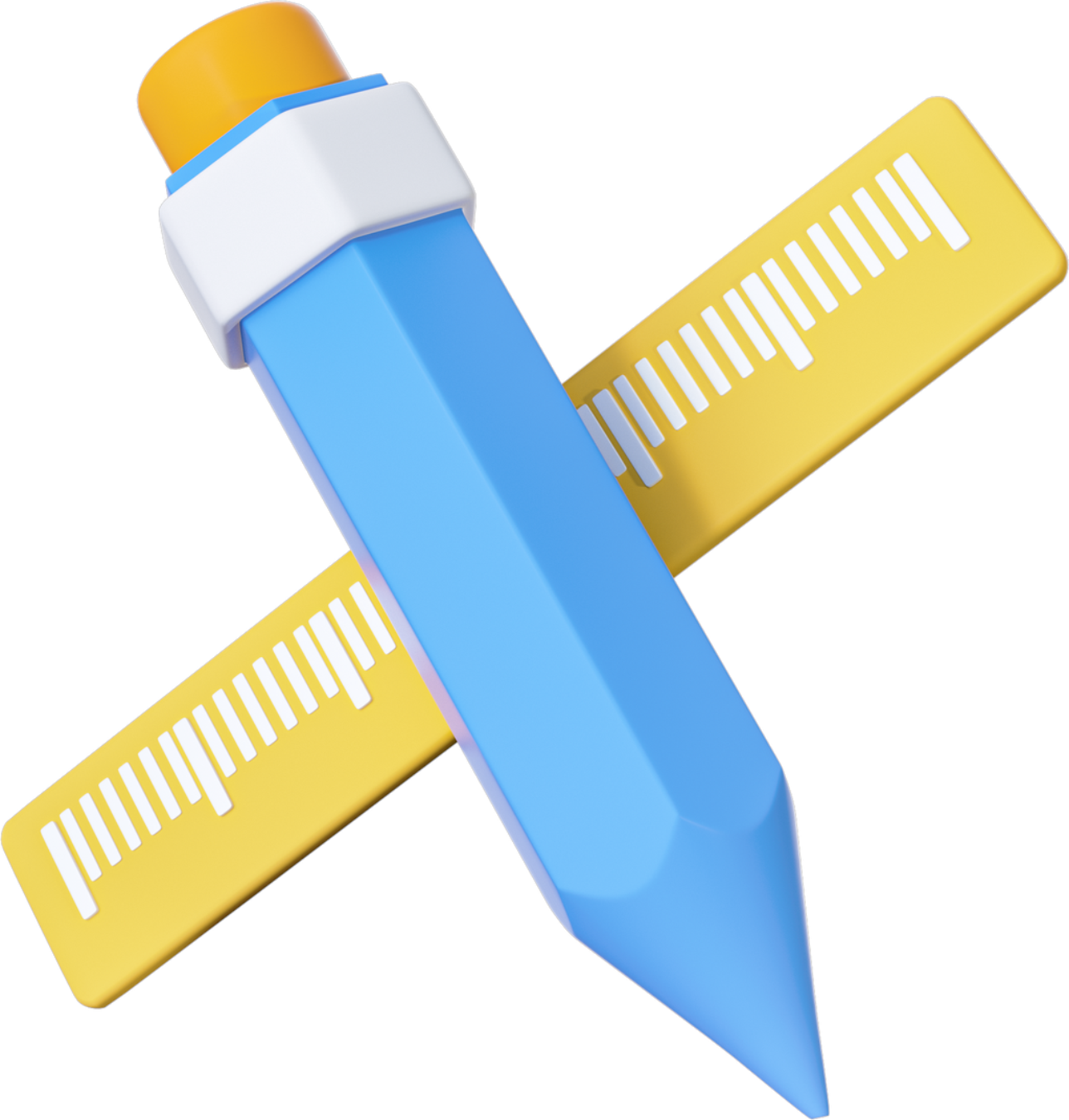 Giải:
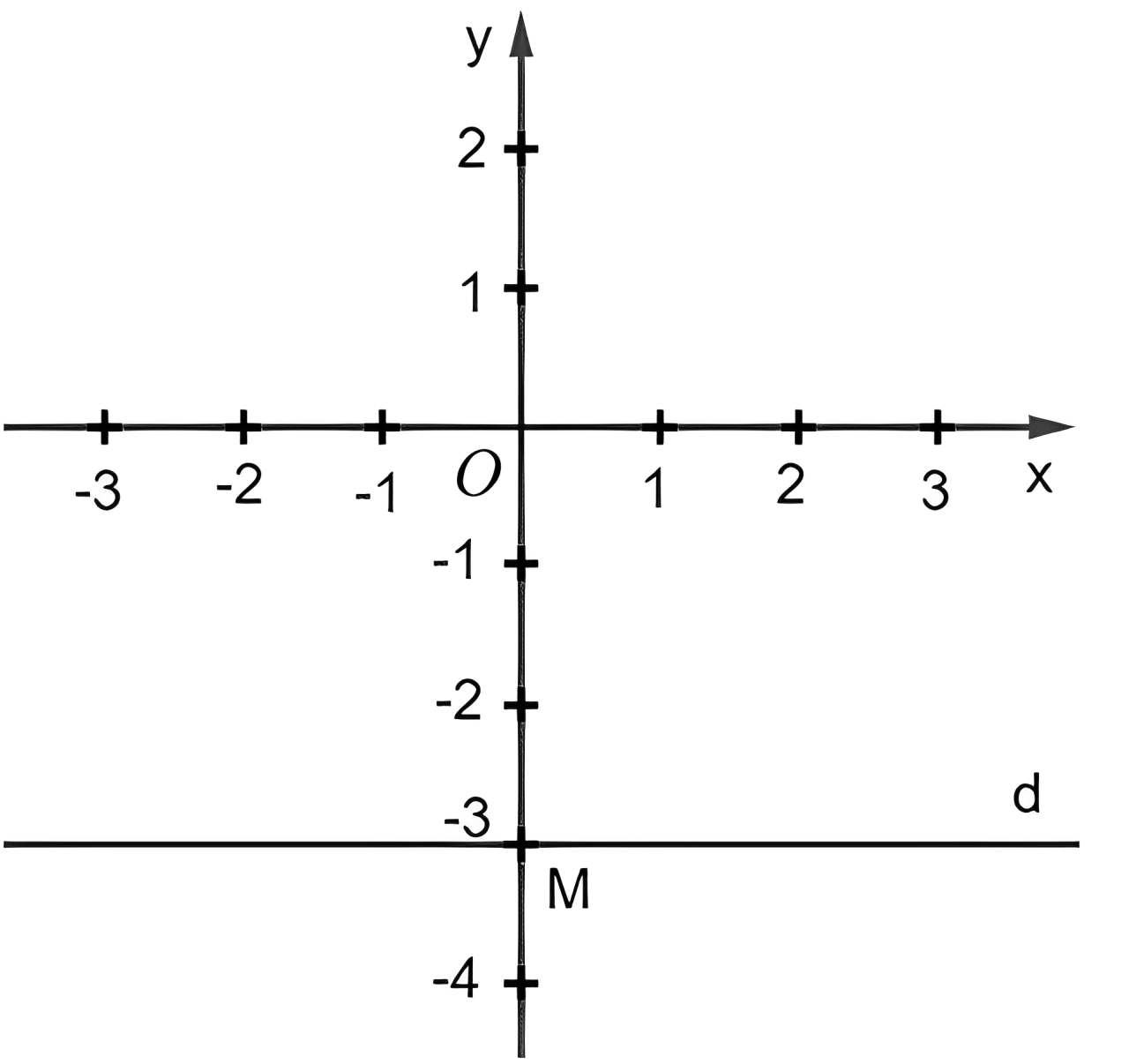 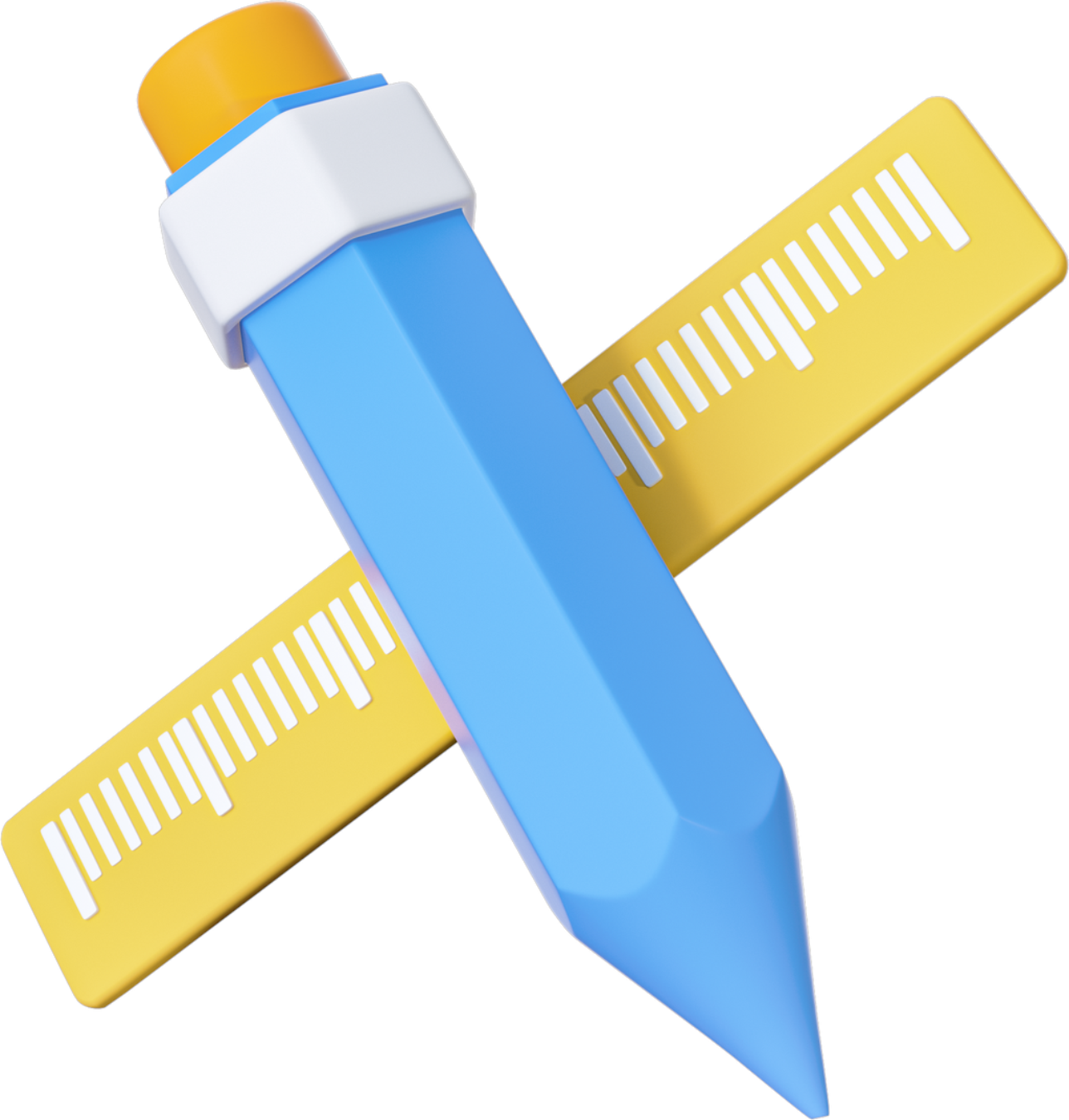 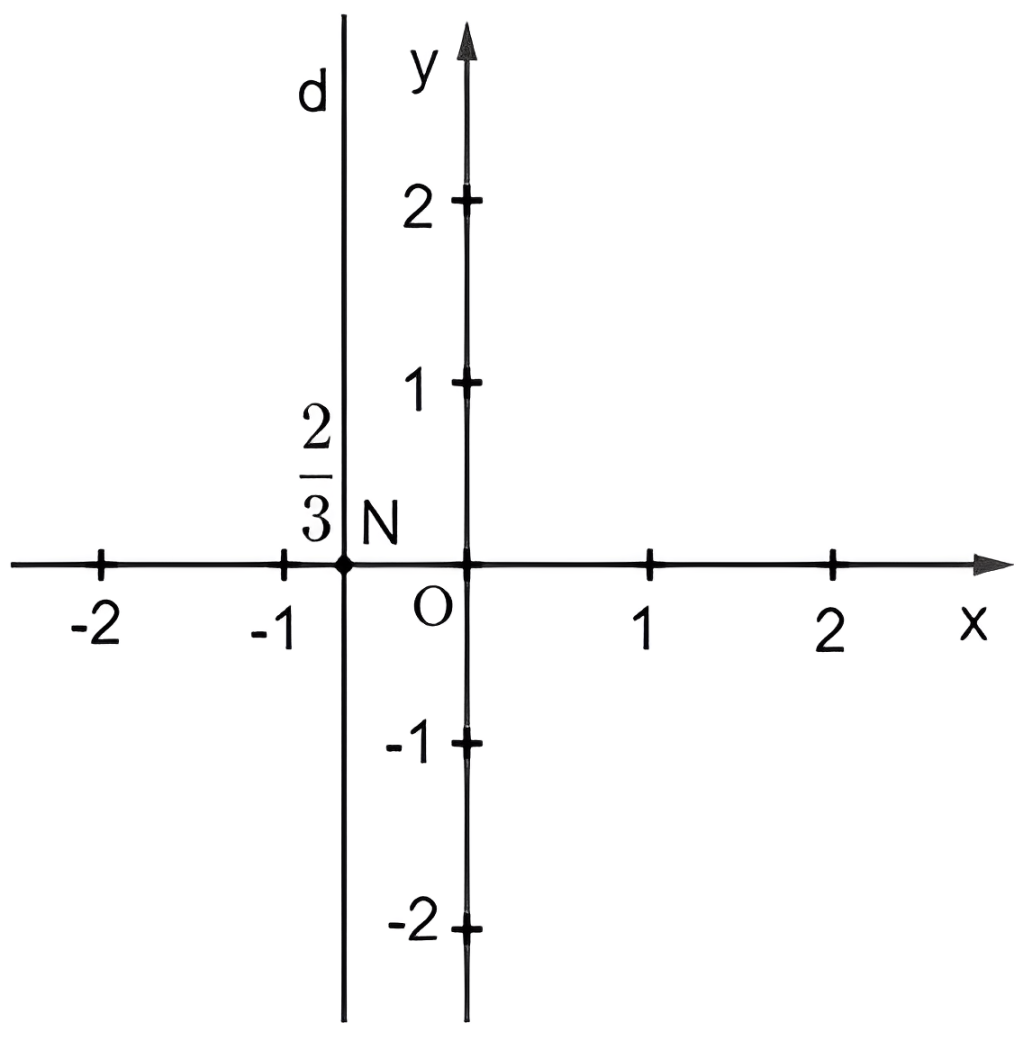 Giải:
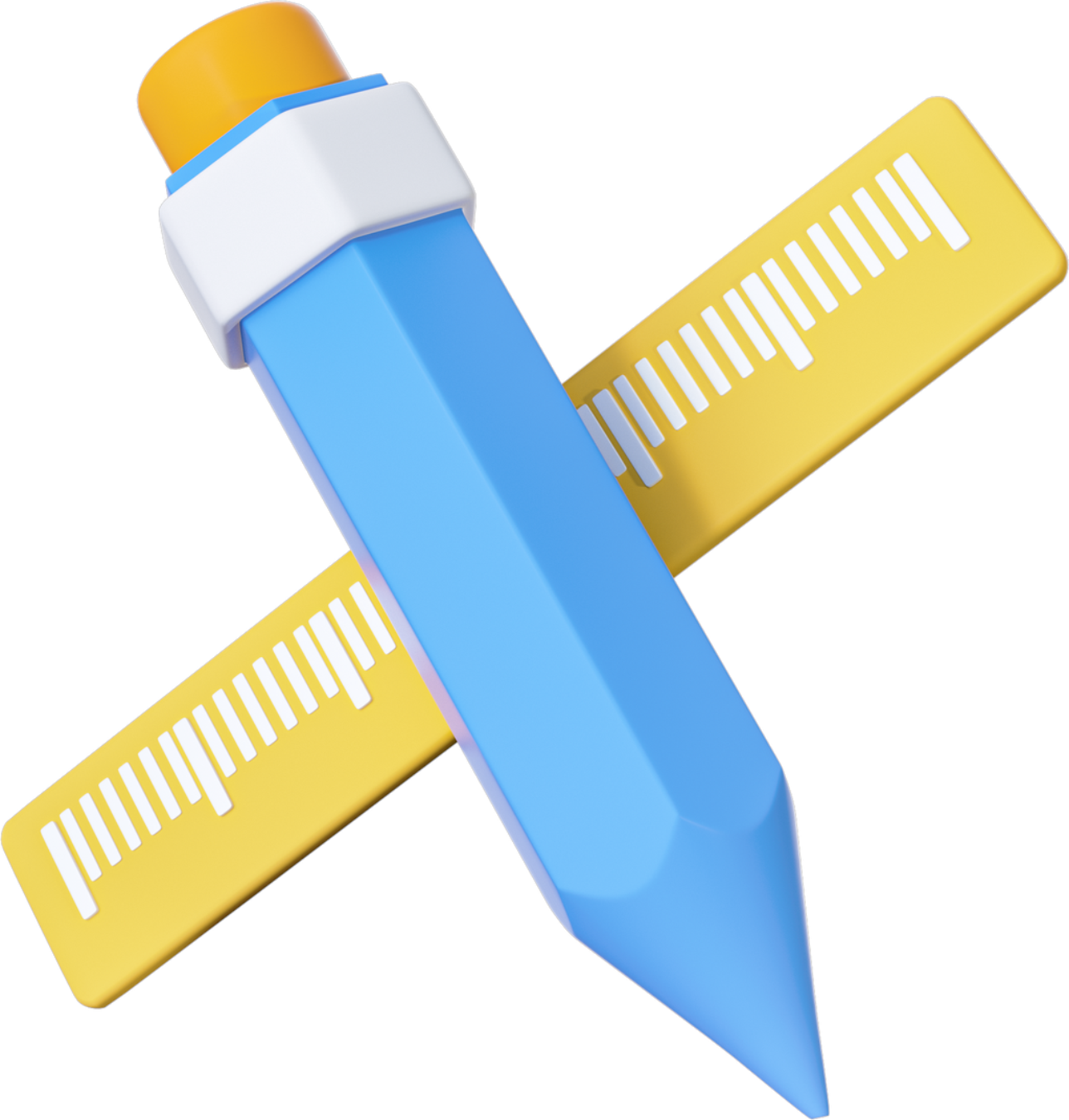 Giải:
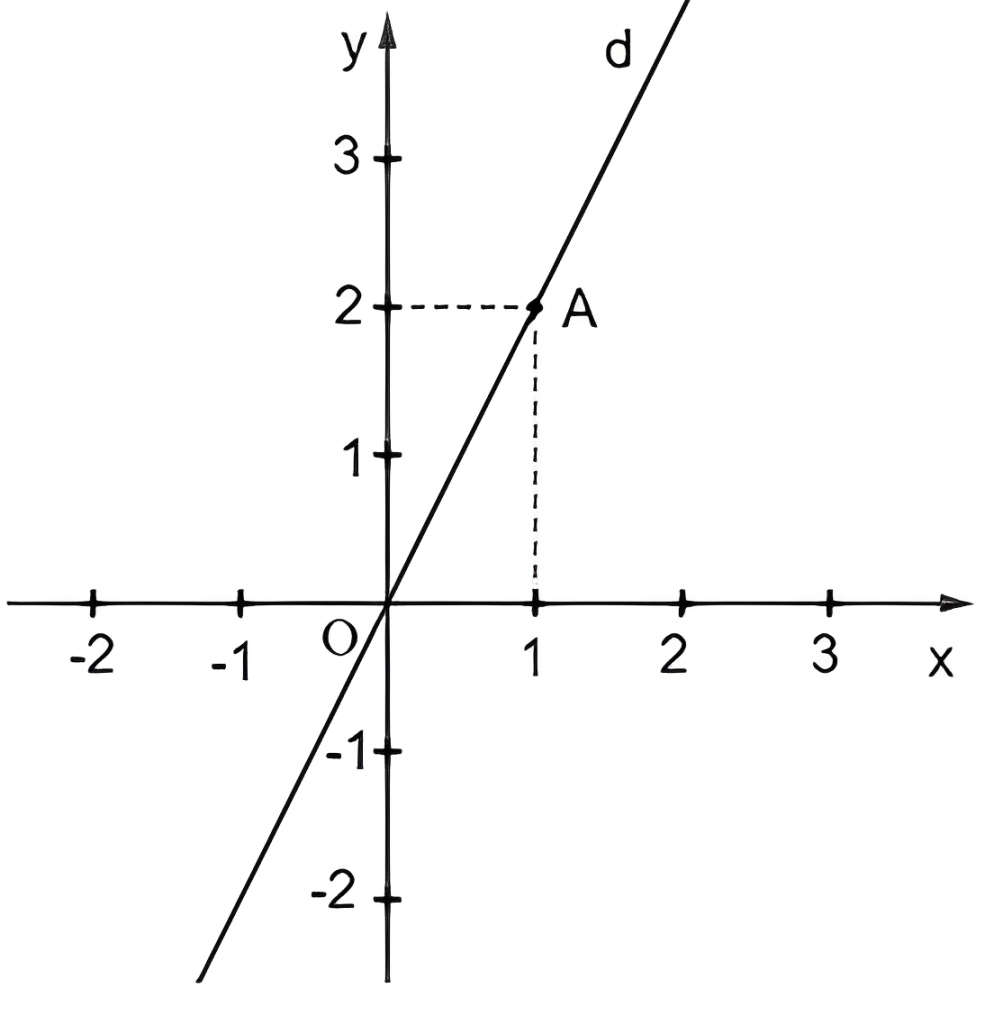 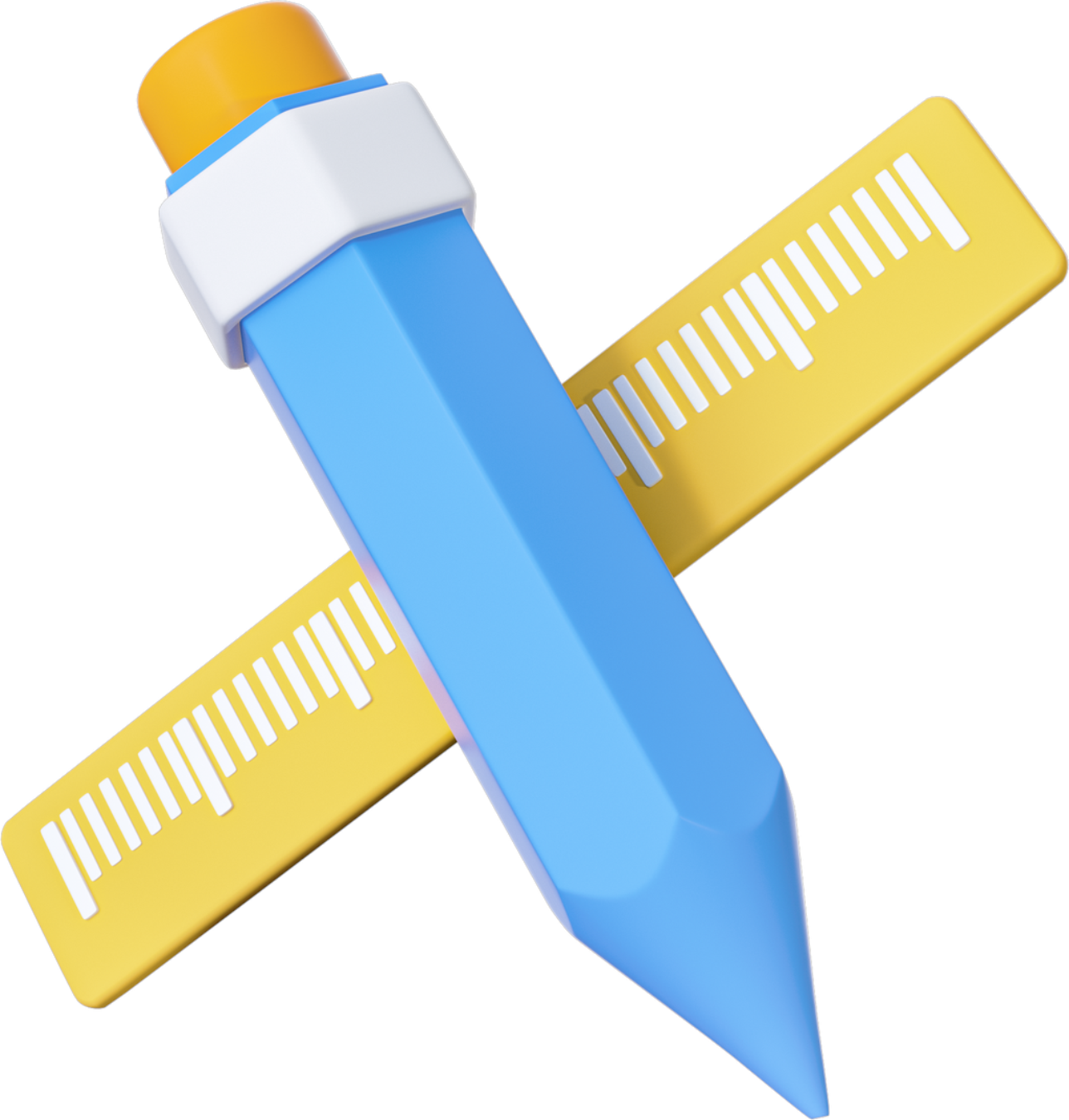 Giải:
VẬN DỤNG
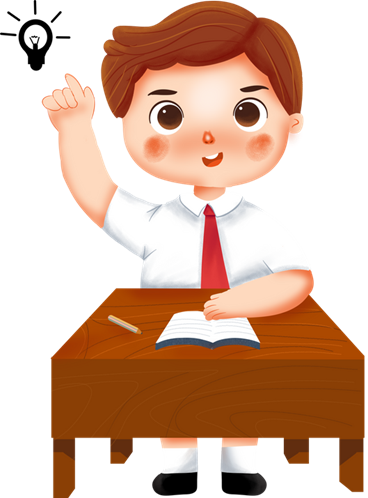 a)
Giải:
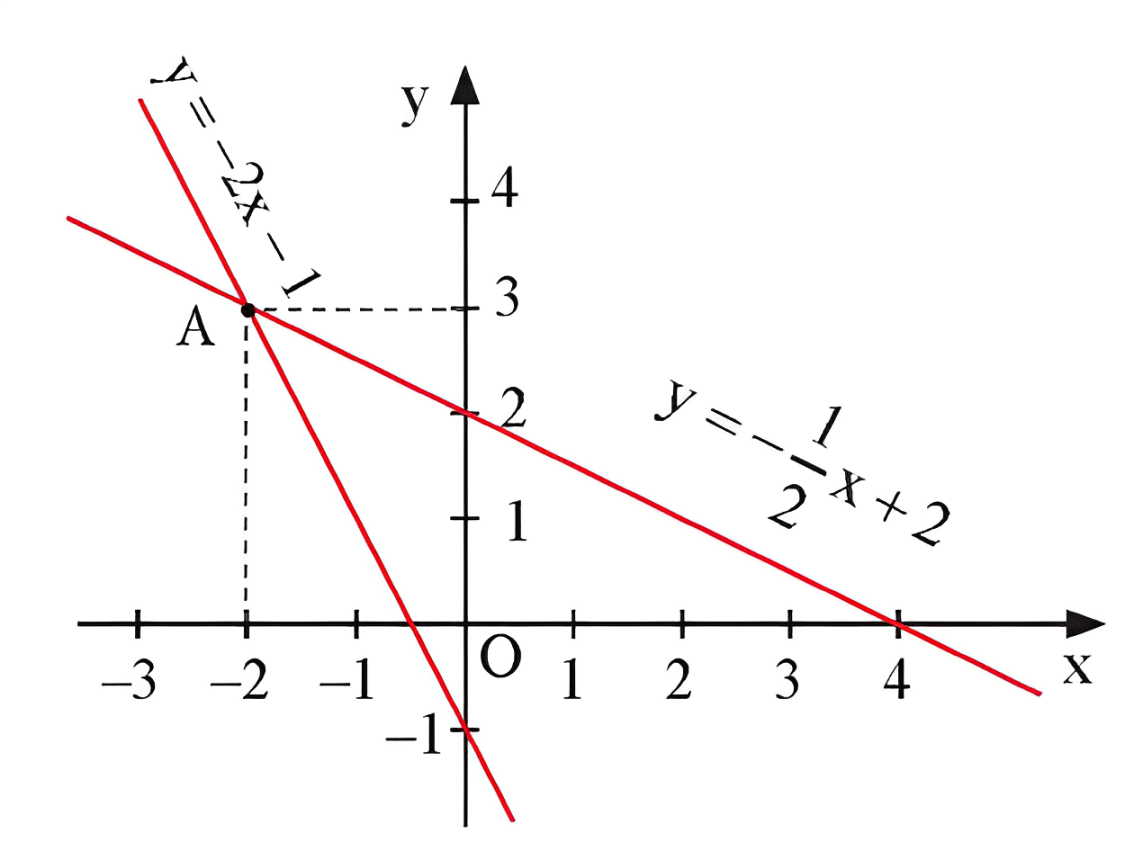 HƯỚNG DẪN VỀ NHÀ
Ghi nhớ kiến thức trong bài.
Hoàn thành bài tập trong SBT.
Chuẩn bị bài sau “Bài 3: Giải hệ hai phương trình bậc nhất hai ẩn”.
CẢM ƠN TẤT CẢ CÁC EMĐÃ THAM GIA TIẾT HỌC!